一章　後半
-1.6～1.10-
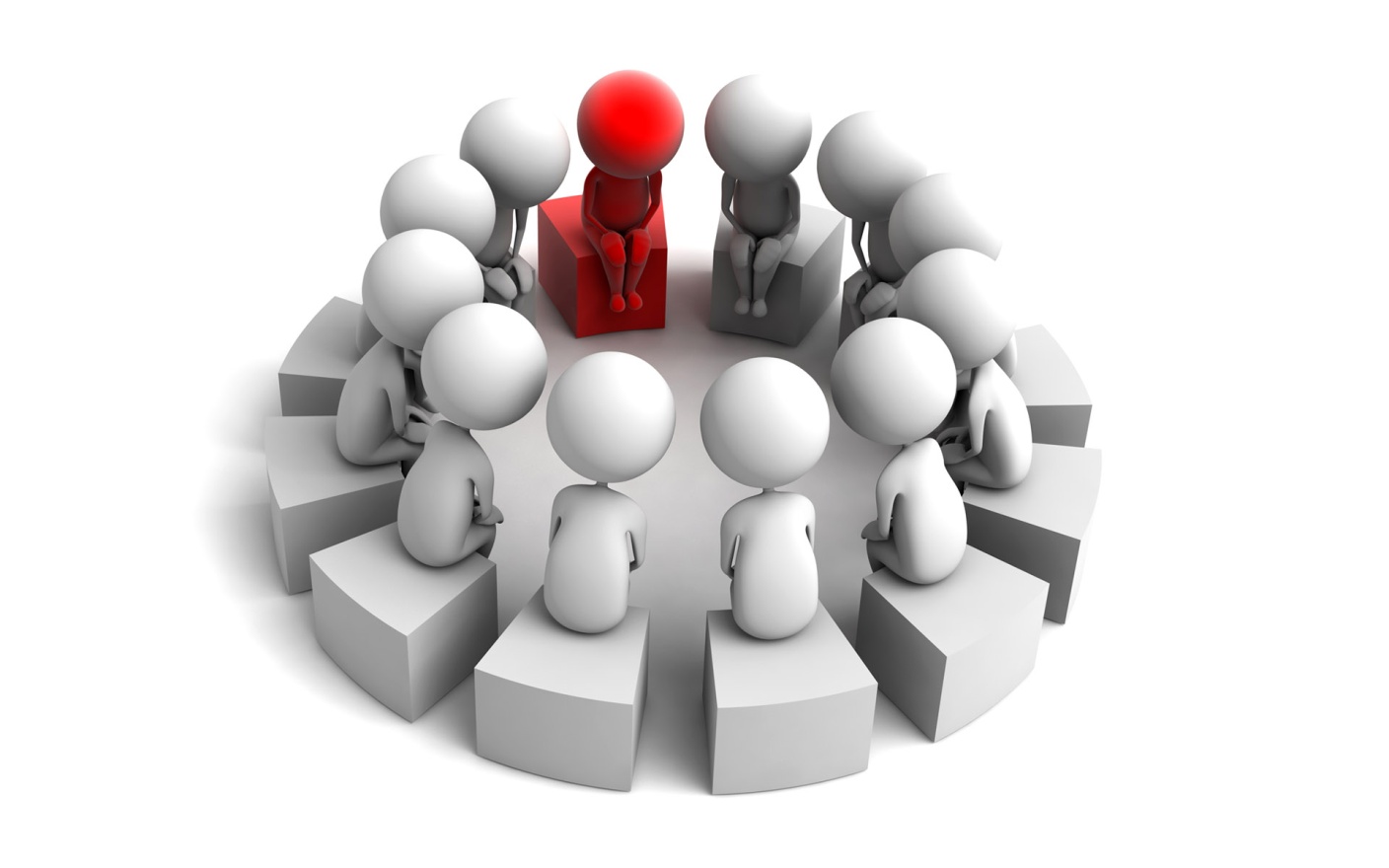 2012/8/28
1/57
1
1.6　多品種輸送問題
2
1.7　混合問題
3
1.8　分数最適化
4
1.9　多制約0-1ナップサック問題
1.10　栄養問題
5
2012/8/28
2/57
1
1.6　多品種輸送問題
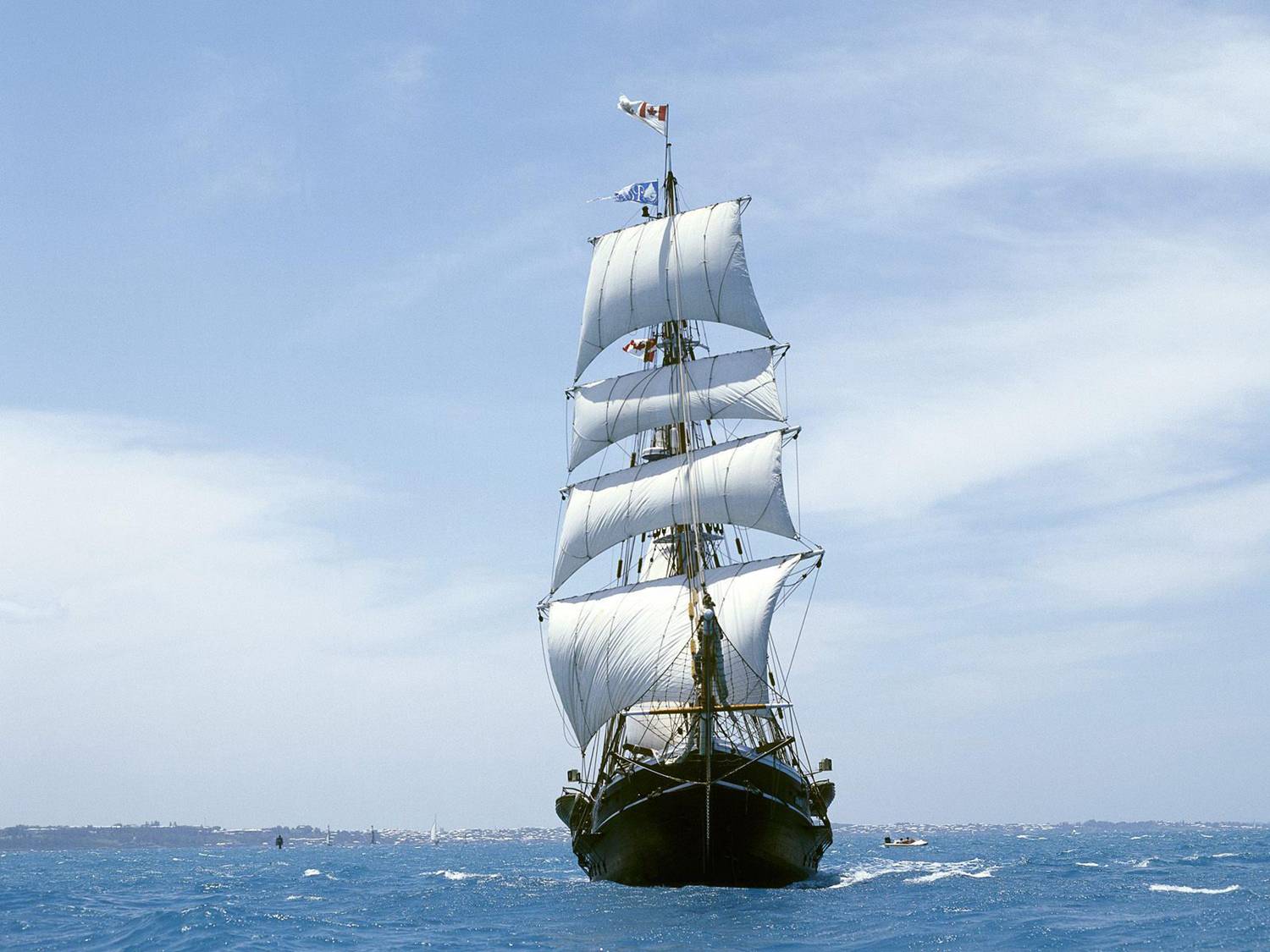 複数の製品を工場から顧客へ輸送することを考える（図1.2）。

※製品によって需要が異なるため輸送費用が変わってくるものと仮定する。
2012/8/28
3/57
1
1.6　多品種輸送問題
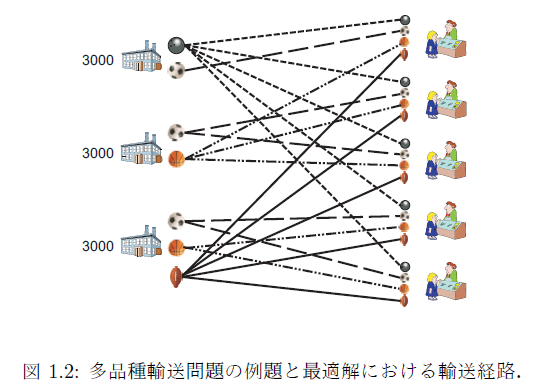 2012/8/28
4/57
1
1.6　多品種輸送問題
変数
		xijk   ・・・ 工場 j から顧客 i に製品 k が
輸送される量
		dik　・・・  顧客 i における製品 k の需要量
	cijk　・・・ 顧客 i と工場 j 間に製品 k の1単位の
             需要が移動するときにかかる輸送費用
2012/8/28
5/57
1
1.6　多品種輸送問題
minimize

subject　to
2012/8/28
6/57
1
1.6　多品種輸送問題
工場j
顧客i
製品kを
輸送
各製品ごとに需要が満たされることを表す。
2012/8/28
7/57
1
1.6　多品種輸送問題
工場の容量
工場で生産されるすべての製品の合計
2012/8/28
8/57
1
1.6　多品種輸送問題
プログラム
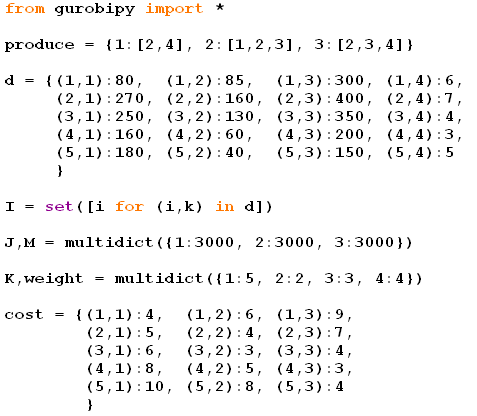 2012/8/28
9/57
1
1.6　多品種輸送問題
プログラム
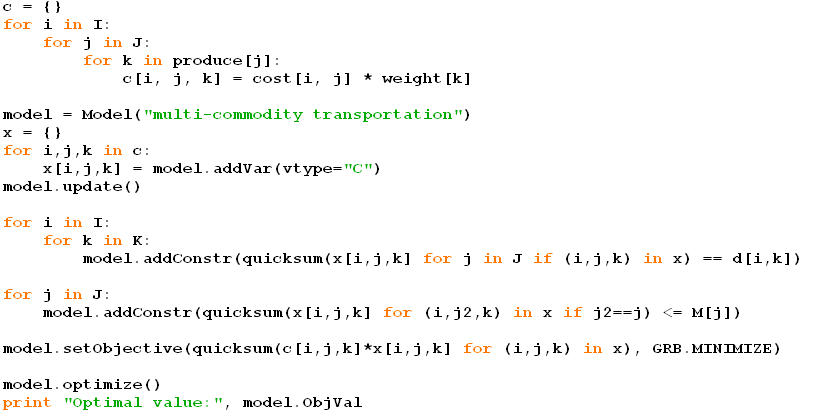 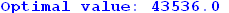 2012/8/28
10/57
1
1.6　多品種輸送問題
プログラム
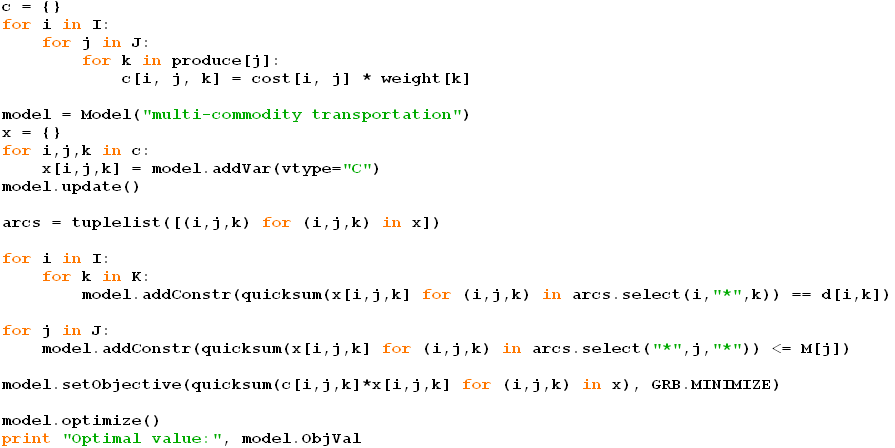 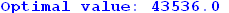 2012/8/28
11/57
1
1.6　多品種輸送問題
2
1.7　混合問題
3
1.8　分数最適化
4
1.9　多制約0-1ナップサック問題
1.10　栄養問題
5
2012/8/28
12/57
2
1.7　混合問題
ここでは、混合問題
について
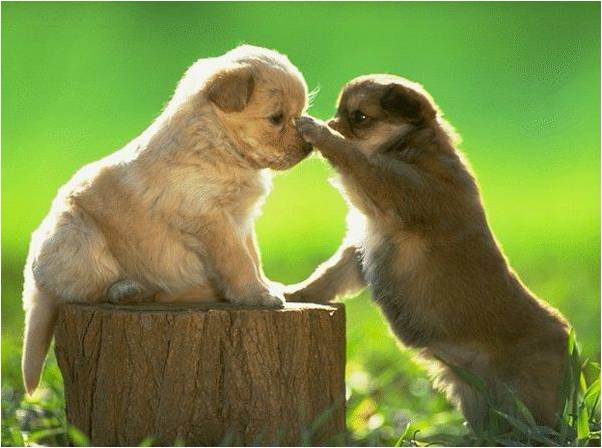 2012/8/28
13/57
2
1.7　混合問題
4種類の原料を調達・混合して1種類の製品を製造している工場を考える。
原料には、3種類の成分が含まれており、成分1についてはちょうど20％に、成分2については35％以下に、成分3については45％以上になるように混合したい。
各原料の成分含有率は、表1.3のようになっている。
原料の単価が1トン当たり、5,6,8,20 万円であるとしたとき、どのような原料を混ぜ合わせれば、製品1トンを最小費用で製造できるだろうか？
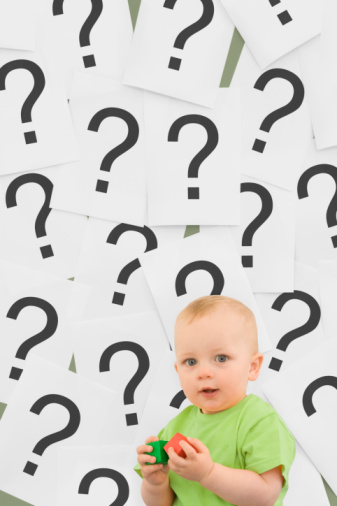 2012/8/28
14/57
2
1.7　混合問題
原料1
原料2
工場
製品
原料3
原料4
2012/8/28
15/57
2
1.7　混合問題
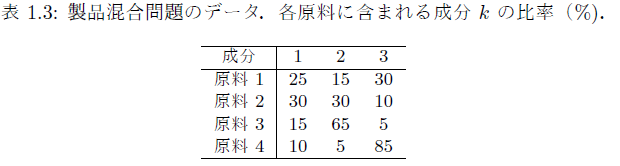 2012/8/28
16/57
2
1.7　混合問題
変数
		pi      ・・・  原料 i の価格
		aik　 ・・・  原料 i に含まれる成分の比率
	LBk  ・・・  製品に含まれるべき成分 k の
比率の下限
UBk  ・・・  製品に含まれるべき成分 k の
比率の上限
	xi      ・・・  原料 i の混合比率を表す実数変数
2012/8/28
17/57
2
1.7　混合問題
minimize

subject　to
2012/8/28
18/57
2
1.7　混合問題
プログラム
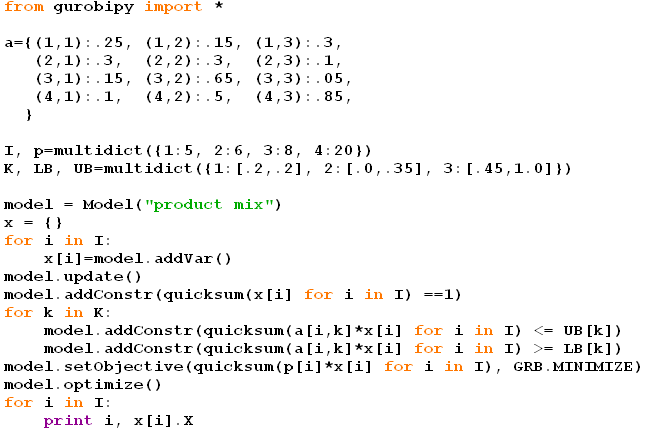 2012/8/28
19/57
2
1.7　混合問題
実行結果
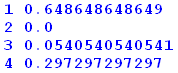 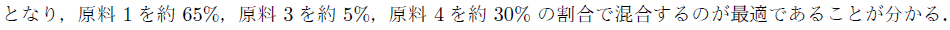 2012/8/28
20/57
３
1.8　分数最適化
Loading
分数最適化…
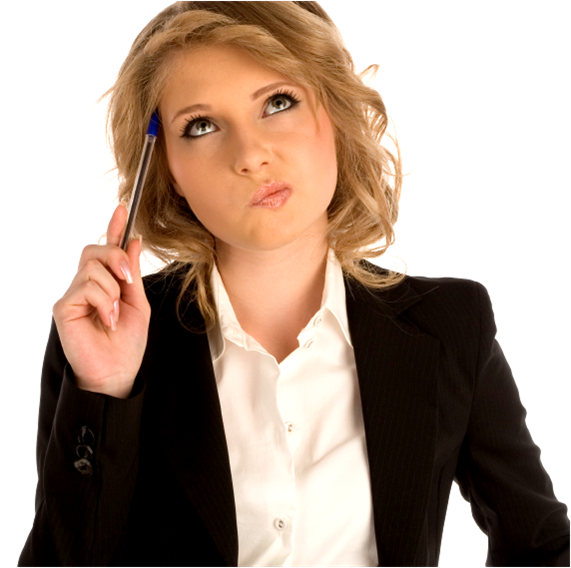 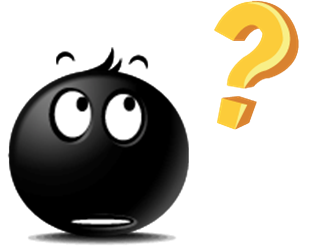 2012/8/28
21/57
３
1.8　分数最適化
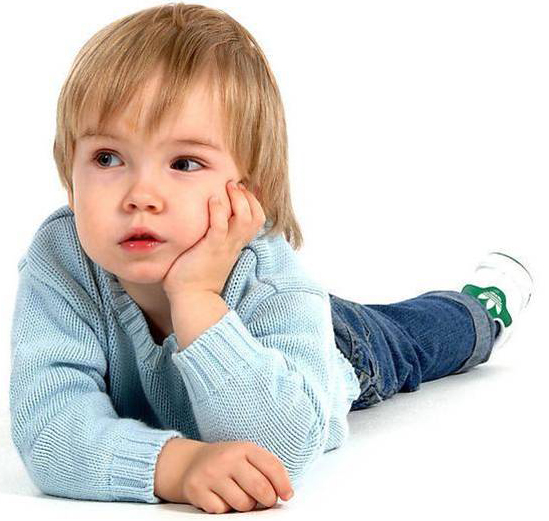 経営の実際問題では、しばしば指標を最適化したい局面に遭遇する。
そのような場合、線形の目的関数ではなく、線形式の比が目的関数になる。
このような問題を分数最適化問題と呼ぶ。
ここでは、例として鶴亀蛸算を用いる。
2012/8/28
22/57
３
1.8　分数最適化
問題
鶴と亀と蛸が何匹かずついる頭の数を足すと32、足の数を足すと80になる。
鶴と亀の頭の数と足の数の比をいちばん小さくするような匹数を求めよ。
2012/8/28
23/57
３
1.8　分数最適化
アプローチ
鶴がx匹、亀がy匹、蛸がz匹と仮定して、定式化をする。
鶴と亀の頭の数を足すと、x+y
鶴と亀の足の数を足すと、2x+4y
2012/8/28
24/57
３
1.8　分数最適化
minimize

subject　to
2012/8/28
25/57
３
1.8　分数最適化
新しい変数で
置く
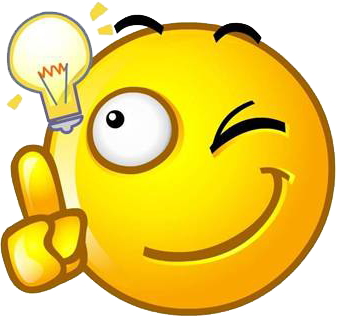 2012/8/28
26/57
３
1.8　分数最適化
アプローチその２
目的関数が分数となっているので、目的関数の分母を表す新しい変数


を導入する。
2012/8/28
27/57
３
1.8　分数最適化
より、　　　。

目的関数　　　　　は、　　　　となり、
　と　　　の関係を表す制約として、
　　　　　　を追加する。
2012/8/28
28/57
３
1.8　分数最適化
次に　　　　　　　　　　　と新しい変数
　　　　に置き換える。
この変換によって、目的関数は

となり、　と　　　の関係を表す制約は

となる。　　　　　と置いた後の定式化は、次のようになる。
2012/8/28
29/57
３
1.8　分数最適化
minimize

subject　to
2012/8/28
30/57
３
1.8　分数最適化
プログラム
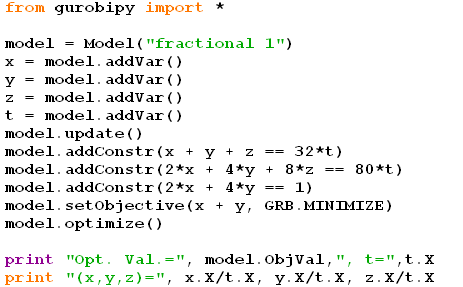 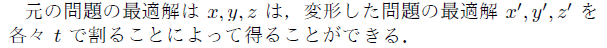 2012/8/28
31/57
３
1.8　分数最適化
実行結果
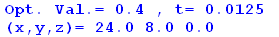 2012/8/28
32/57
３
1.8　分数最適化
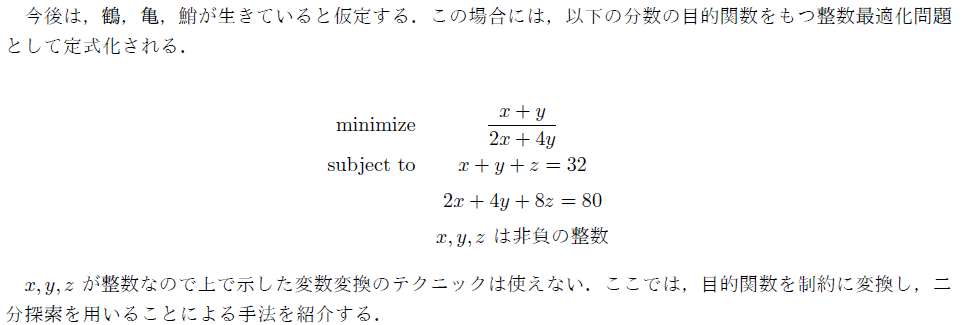 2012/8/28
33/57
３
1.8　分数最適化
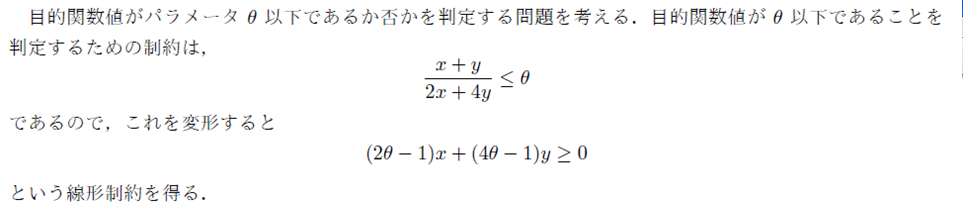 2012/8/28
34/57
３
1.8　分数最適化
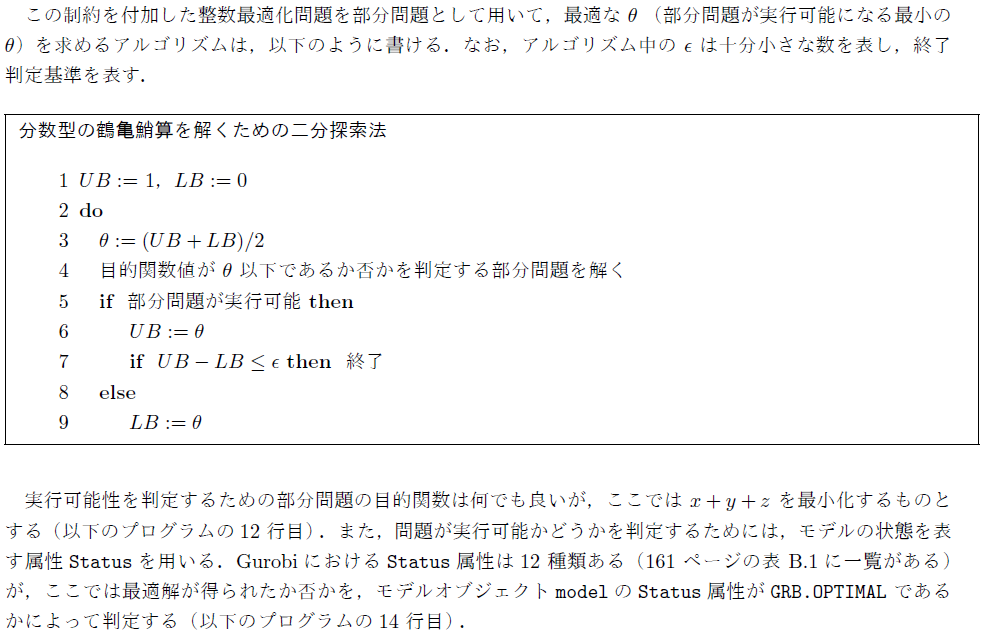 2012/8/28
35/57
３
1.8　分数最適化
プログラム
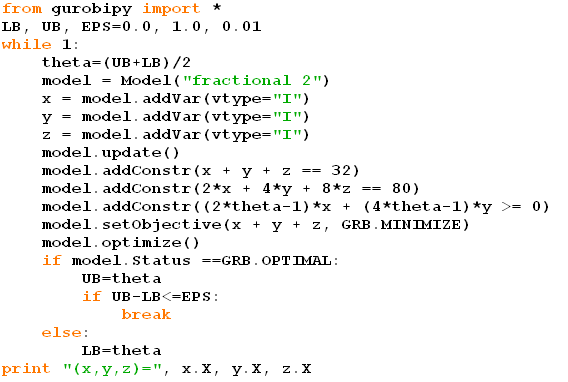 2012/8/28
36/57
３
1.8　分数最適化
実行結果
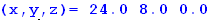 2012/8/28
37/57
4
1.9　多制約0-1ナップサック問題
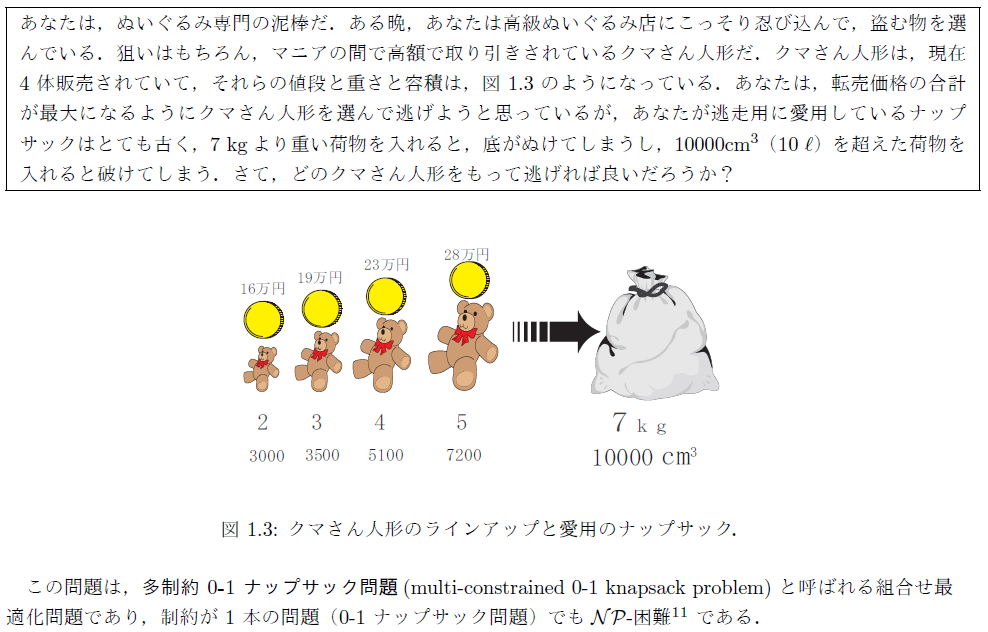 2012/8/28
38/57
4
1.9　多制約0-1ナップサック問題
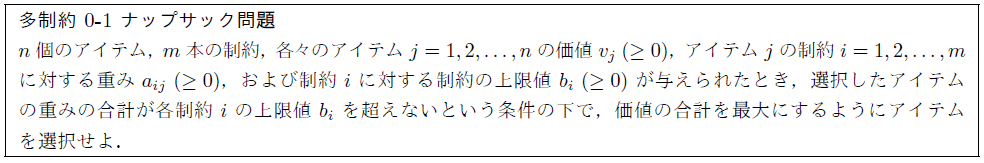 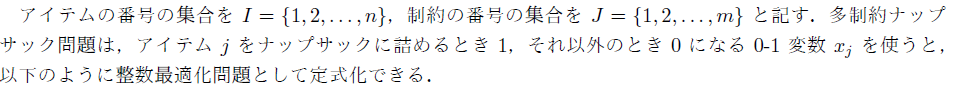 2012/8/28
39/57
4
1.9　多制約0-1ナップサック問題
maximize

subject　to
2012/8/28
40/57
4
1.9　多制約0-1ナップサック問題
プログラム
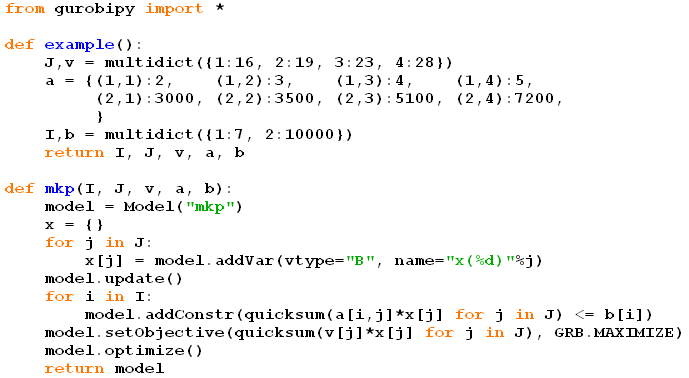 2012/8/28
41/57
4
1.9　多制約0-1ナップサック問題
実行結果
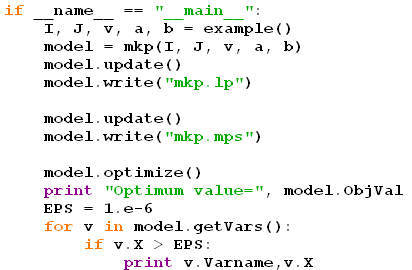 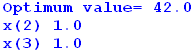 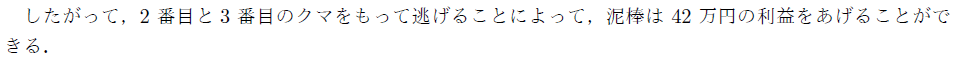 2012/8/28
42/57
4
1.9　多制約0-1ナップサック問題
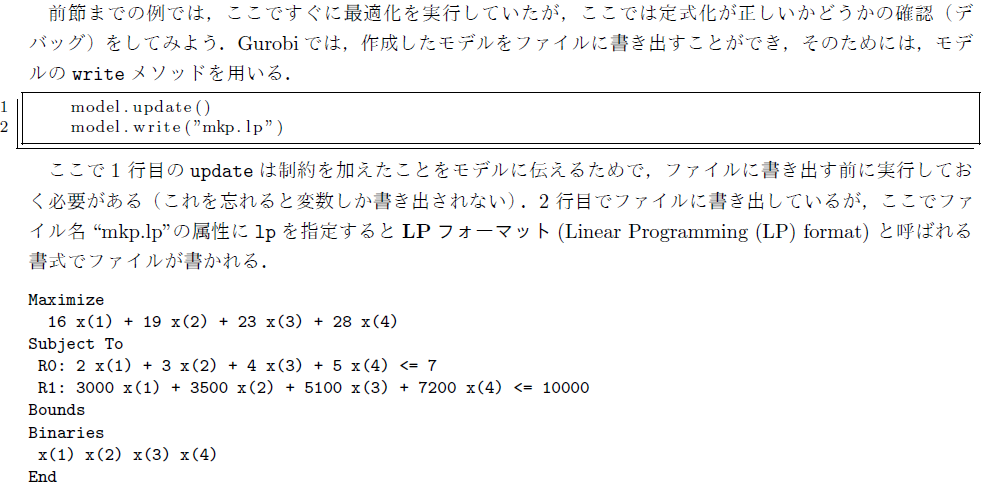 2012/8/28
43/57
4
1.9　多制約0-1ナップサック問題
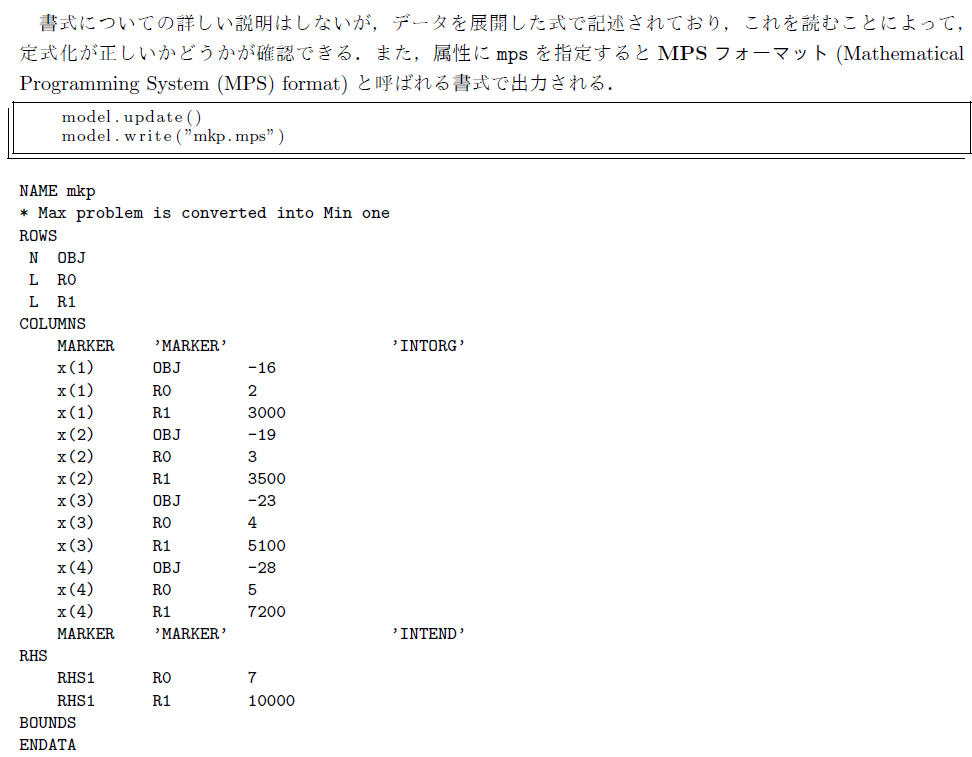 2012/8/28
44/57
5
1.10　栄養問題
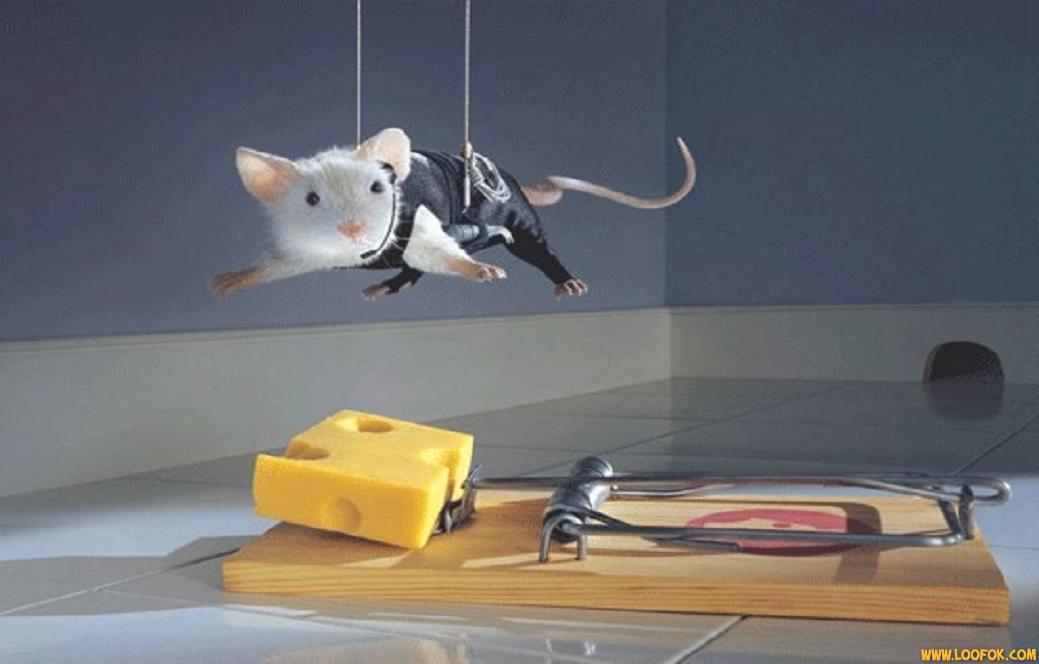 ここでは、栄養問題を例にして、実行不可能な問題に対する現実的な対処法について考える。
2012/8/28
45/57
5
1.10　栄養問題
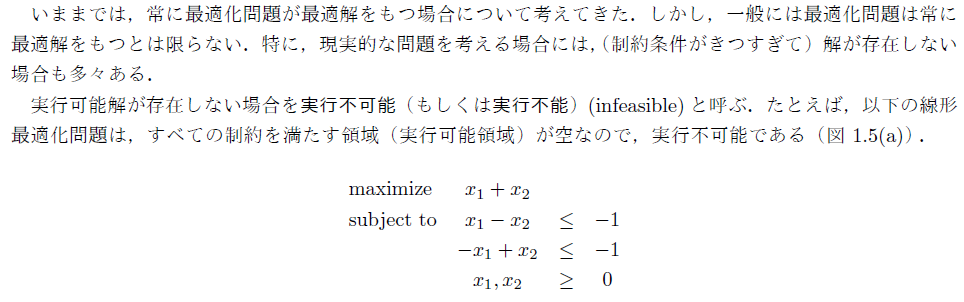 2012/8/28
46/57
5
1.10　栄養問題
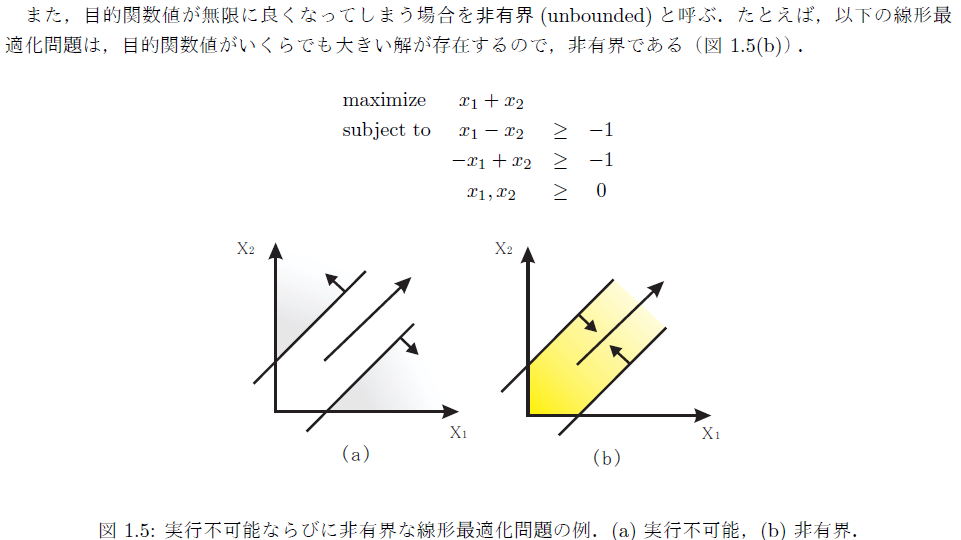 2012/8/28
47/57
5
1.10　栄養問題
プログラム
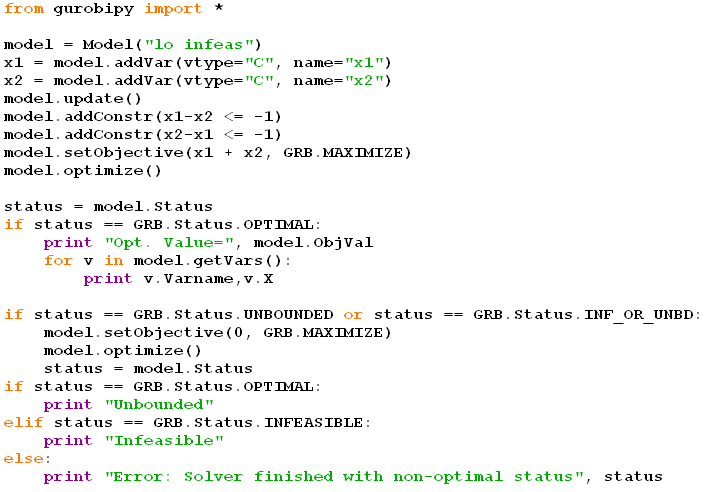 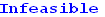 2012/8/28
48/57
5
1.10　栄養問題
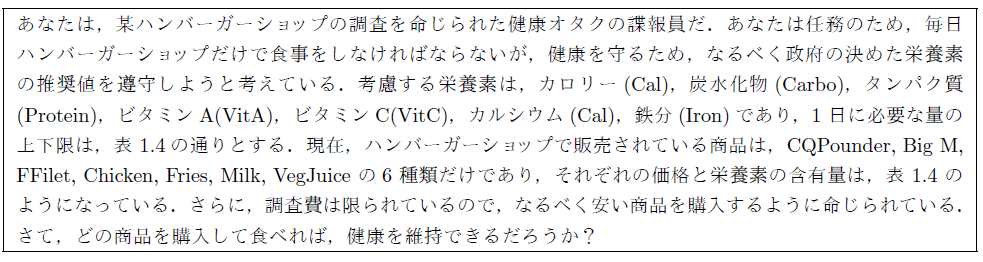 2012/8/28
49/57
5
1.10　栄養問題
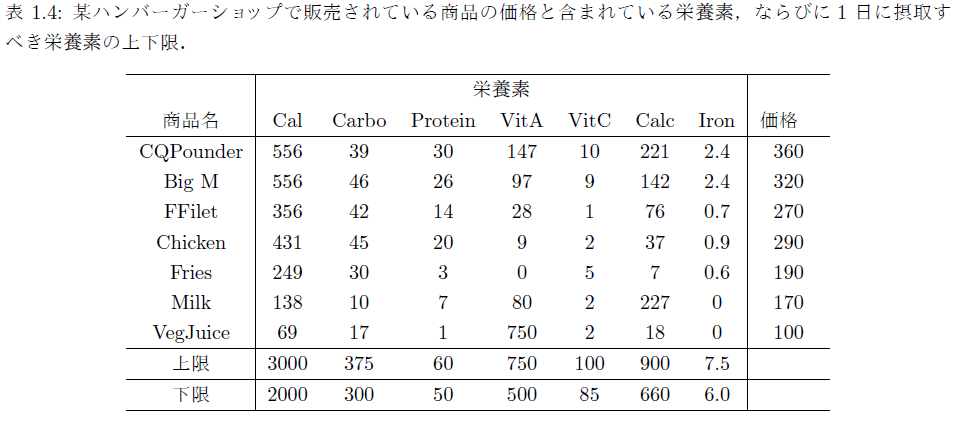 2012/8/28
50/57
5
1.10　栄養問題
minimize

subject　to
2012/8/28
51/57
5
1.10　栄養問題
プログラム
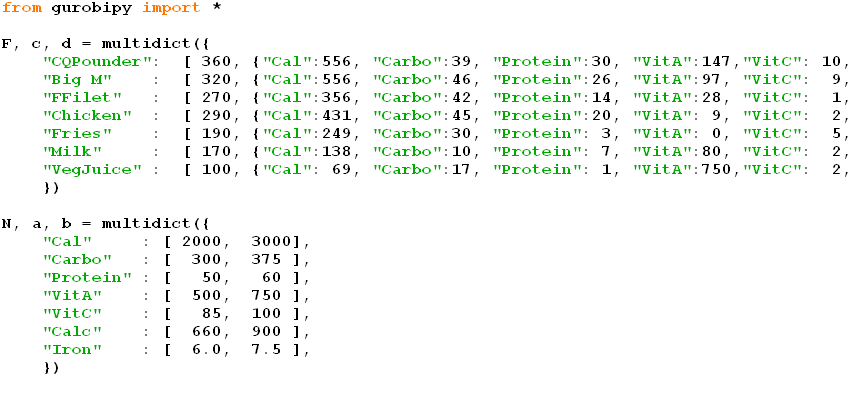 2012/8/28
52/57
5
1.10　栄養問題
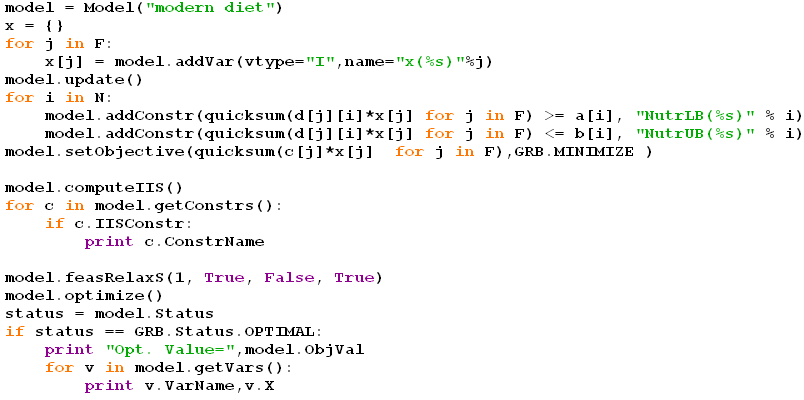 2012/8/28
53/57
5
1.10　栄養問題
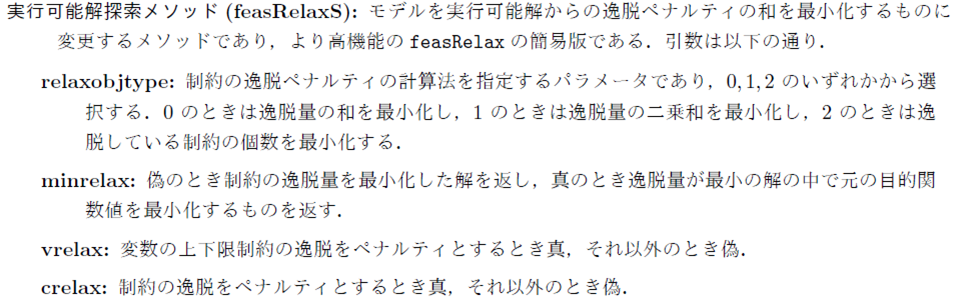 2012/8/28
54/57
5
1.10　栄養問題
実行結果
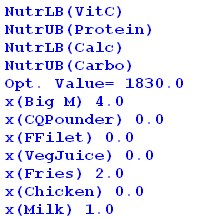 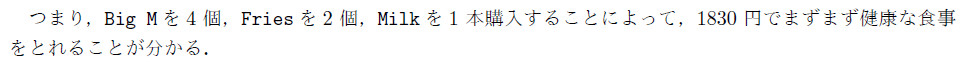 2012/8/28
55/57